Problems
Operating cycle method
Prepared by 
Dr. Muhammed Rafi.PAssistant ProfessorPG Department of Commerce & Management studies
Problem. 1
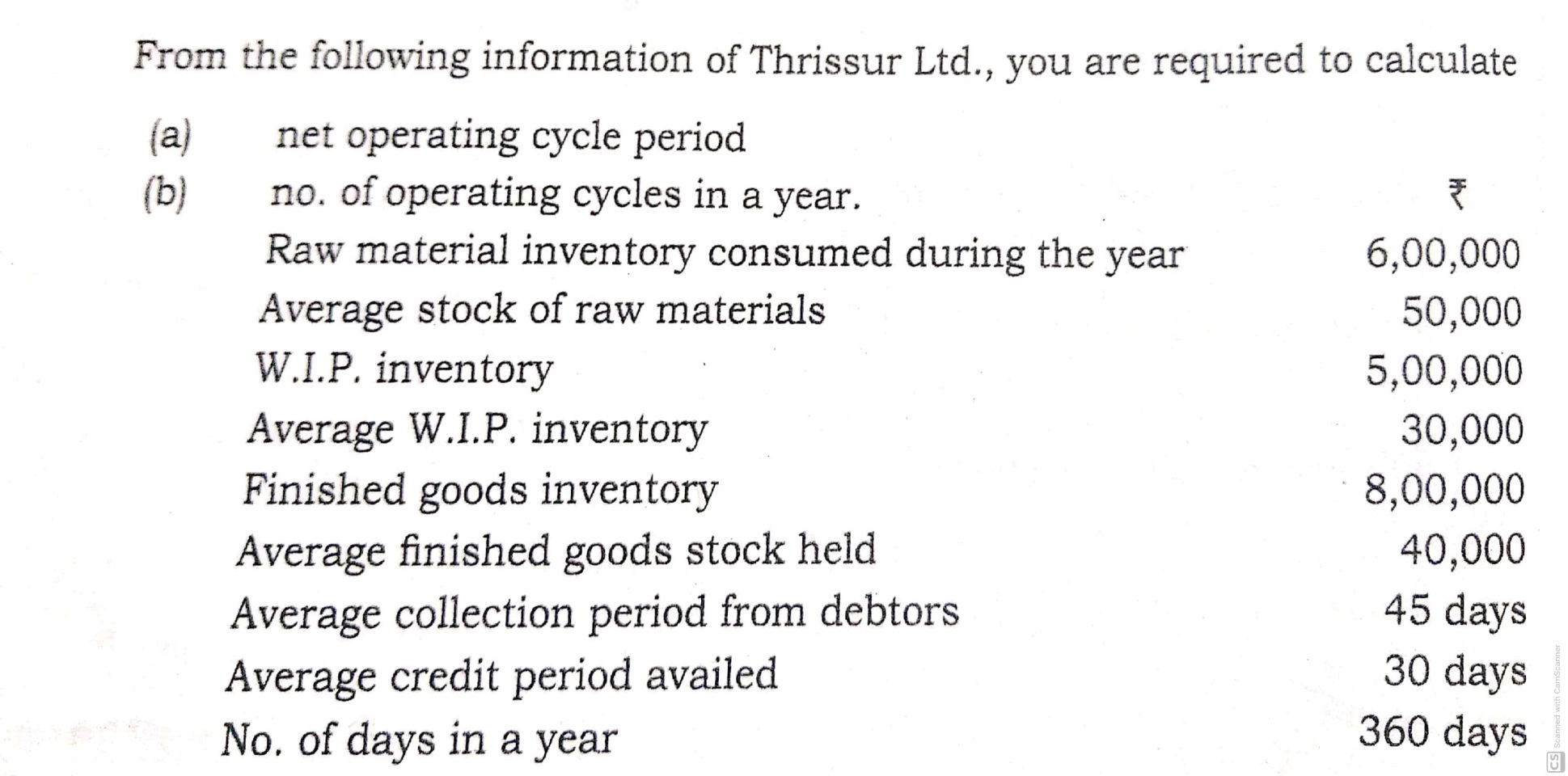 Calculation of net operating cycle period of Trissur Ltd.
I.   Raw material storage period (R) =    Average stock of raw material
				             Average daily consumption

         Average stock		=     50,000
					            
        Average daily consumption    =     Material consumed during the year     
			    		                360
 			              =          6,00,000  =  1,667
	                                                          360	                  

    Raw material storage period      =      50,000   =   30
				           1,667
II.  Average period of W.I.P (W)	=                Average W.I.P           
				          Average daily production cost

	Average W.I.P	                      =   30,000
				                          
	Average daily production cost    =      Total production cost  
				                           360

				        =   5,00,000   =  1389
			                               360	

 	Average period of W.I.P 	         =    30,000   = 22 
			        	                 1,338
III. Finished goods average storage period (F):
			=               Average stock of finished goods 
			                 Daily average cost of goods sold
	
	Average stock of finished goods	=  40,000
						        
	Daily average stock of goods	=        Cost of goods sold
						       360
					=          8,00,000   =   2,222
						  360
            Finished goods average storage period           =  40,000  = 18
					                      2,222

IV. Debtors collection period  (D)             =       45 days
Gross operating cycle period = R + W + F + D =    115

     Less :Average credit period availed(C)  =             30
	   Net        Operating cycle period  =           85

Number of operating cycles in a year    = 360   =  4.2
					      85
Problem.2
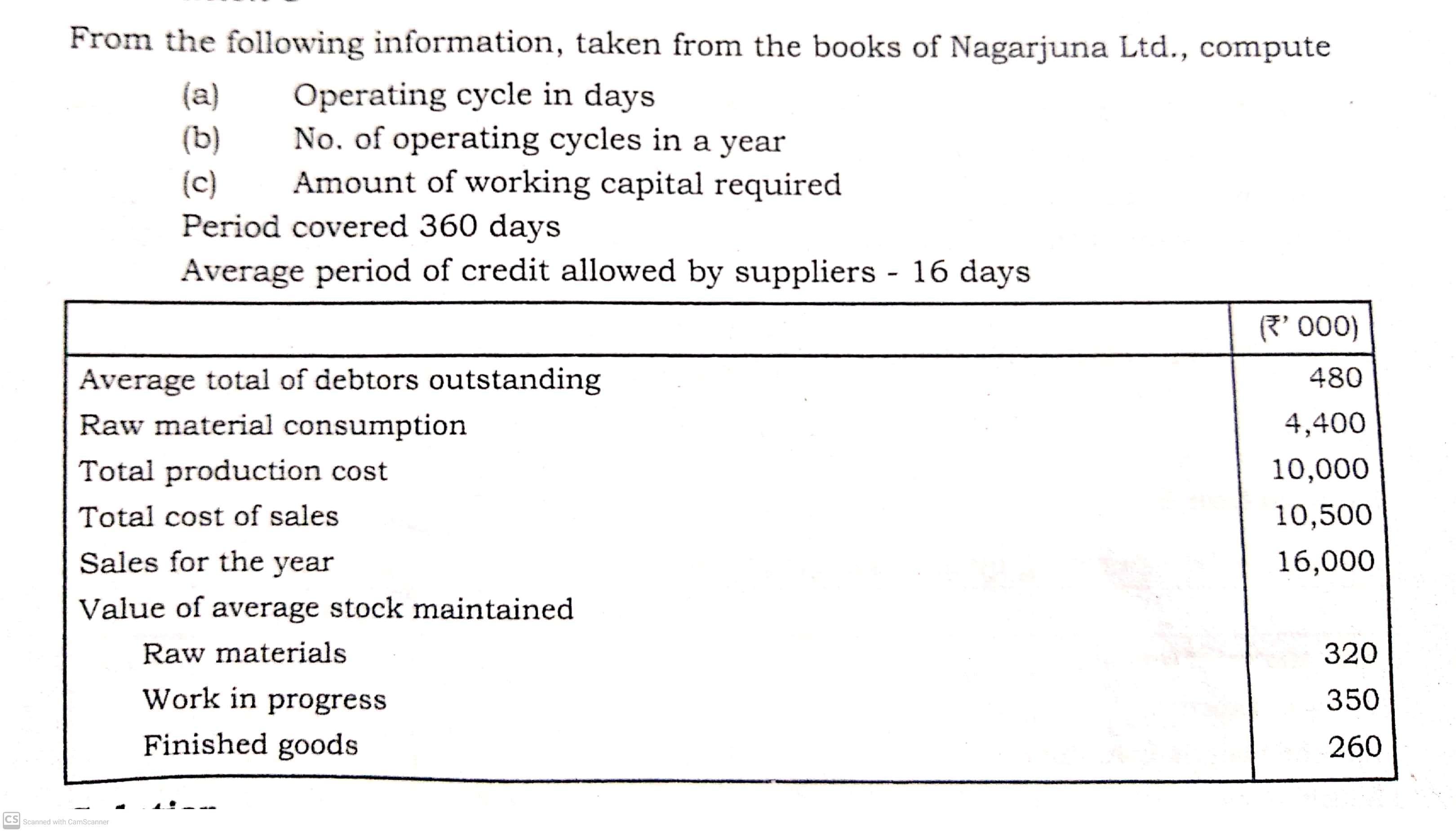 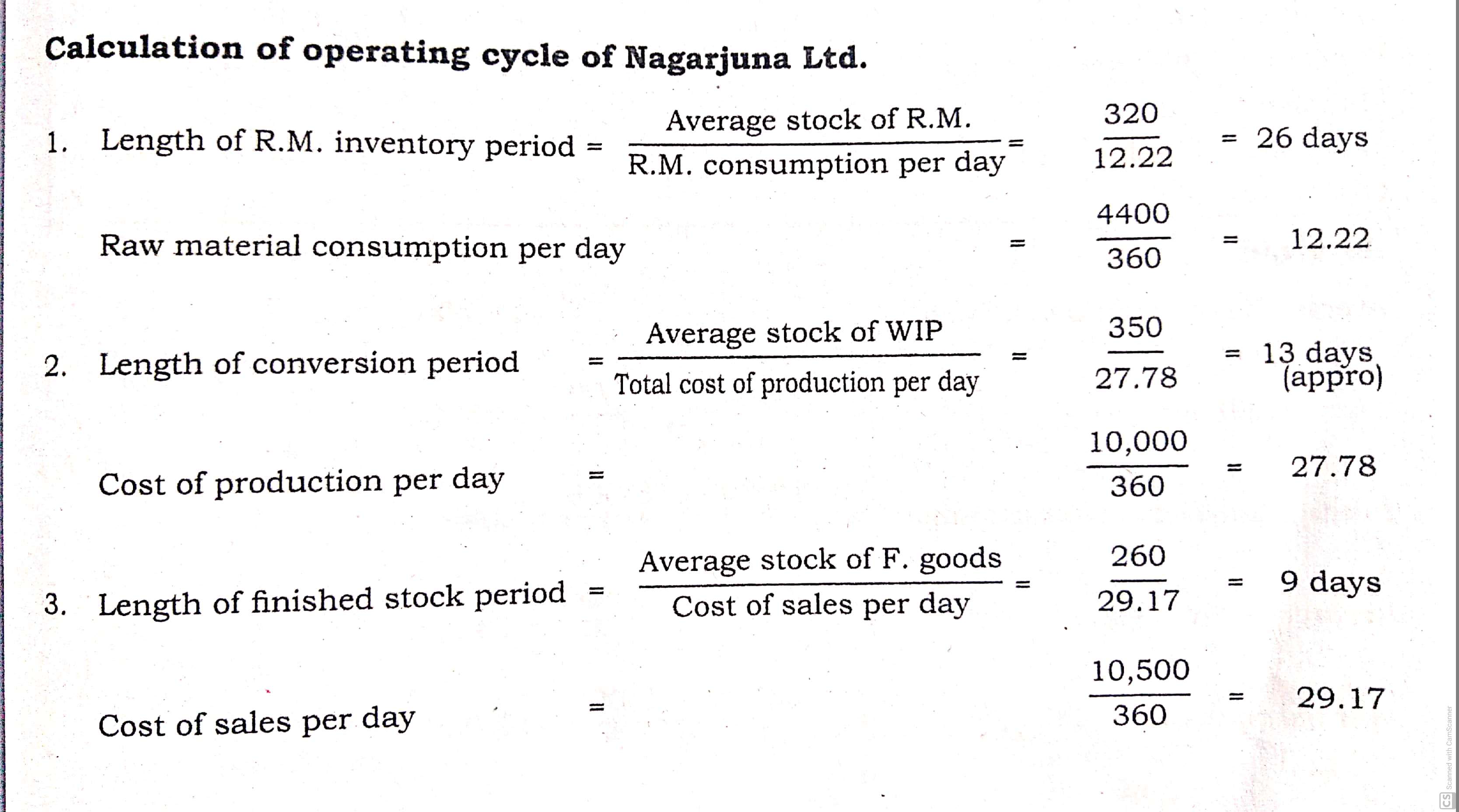 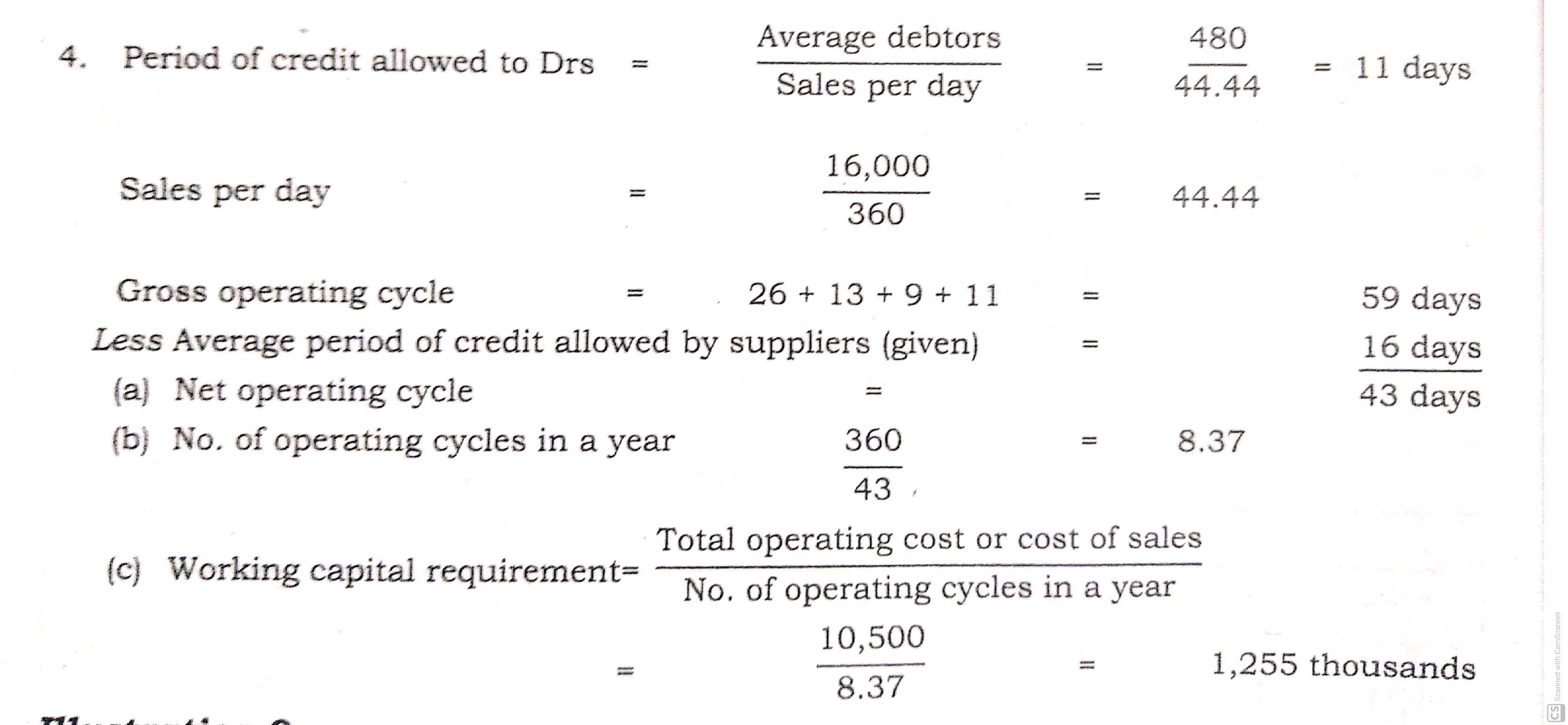 Problem.3
From the following information, calculate the working capital requirements of XYZ Ltd.
					Rs. (in thousands)
Credit sales					5,000
Total cost of sales				4,000
Cost of production				3,000
Purchases					3,600
Total raw material consumed 			   700
Average material cost				     90
Average work in progress		                  95
Average finished goods stock			   200
Average debtors					   360
Average creditors			                760
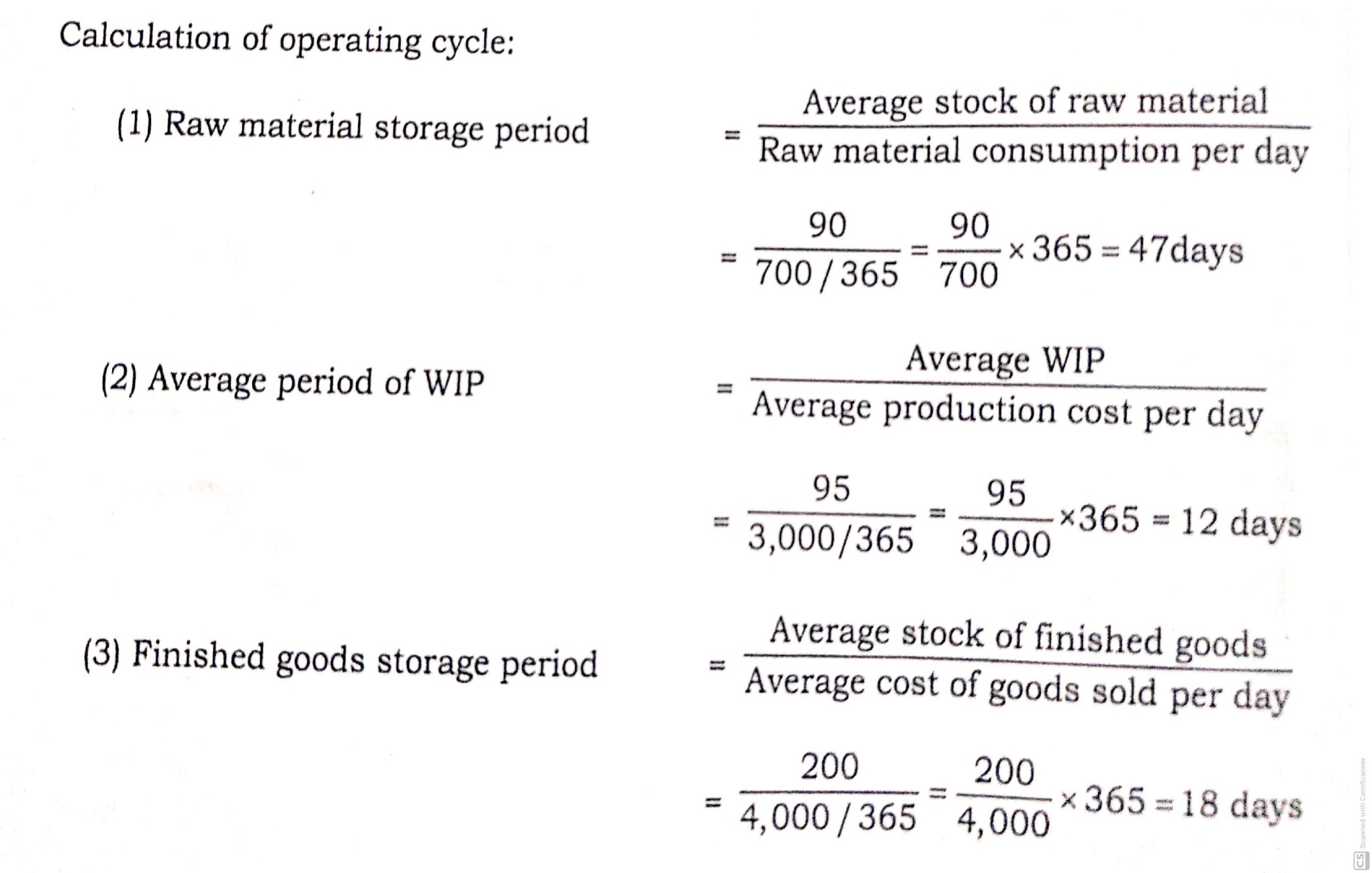 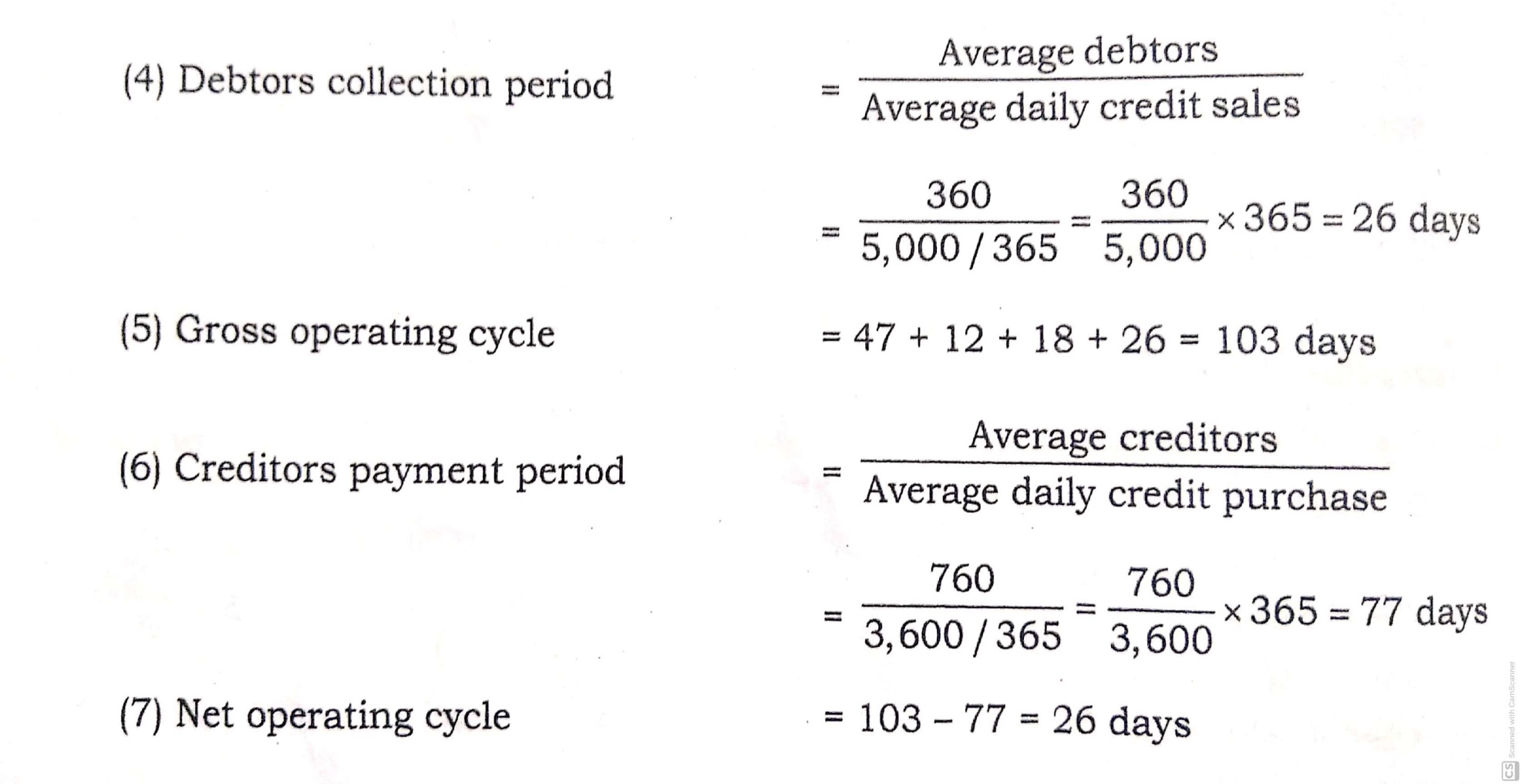 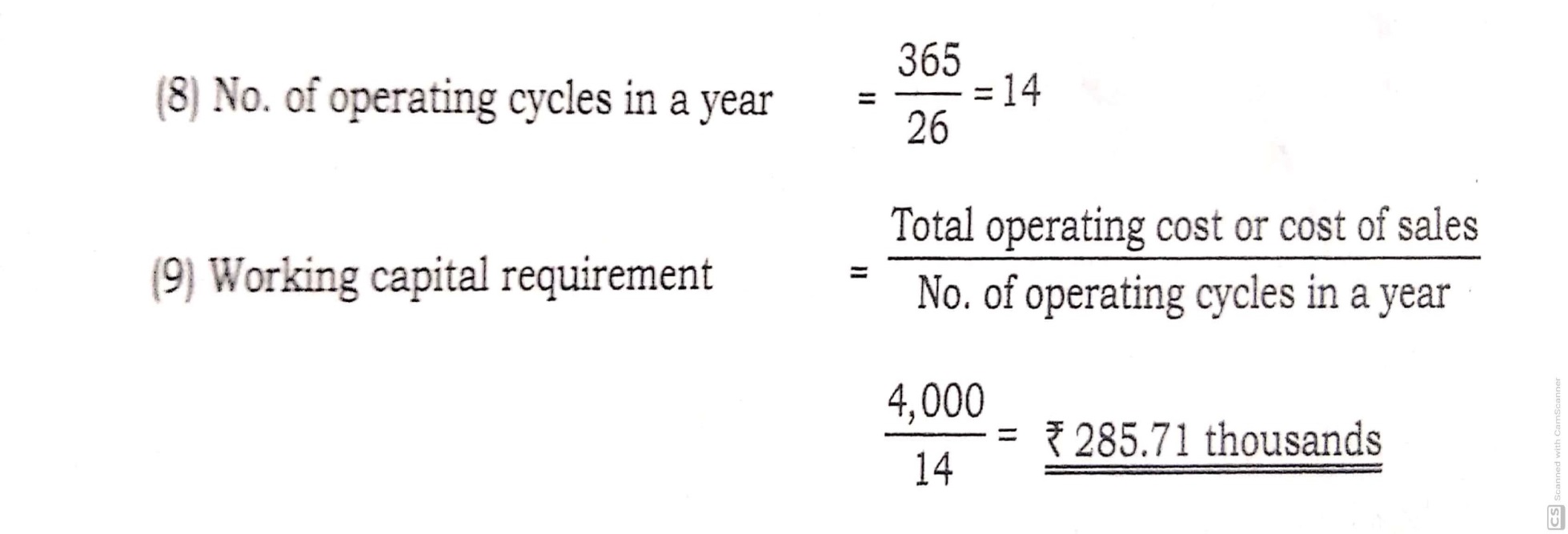